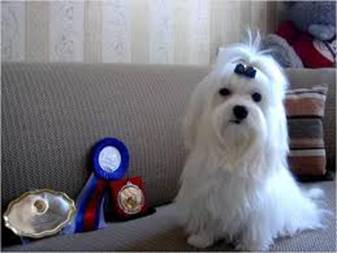 СОБАКИ
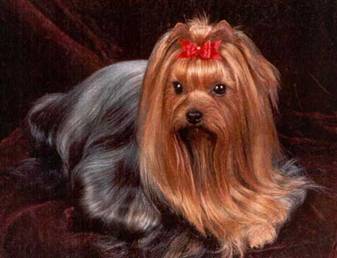 Выполнили:
 Омарханова Тамирис
 и Неретина Милана.
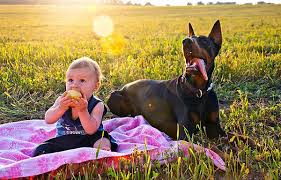 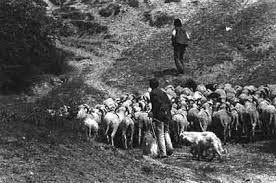 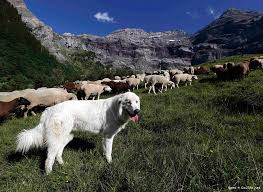 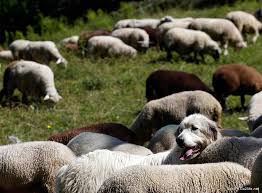 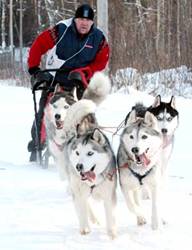 Родственники собак в дикой природе
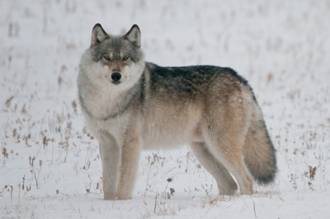 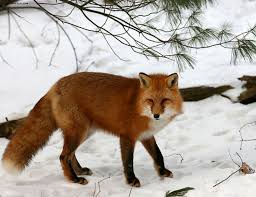 Серый волк.
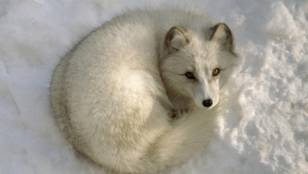 Рыжая лиса
Голубой песец
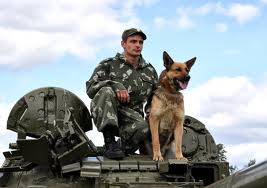 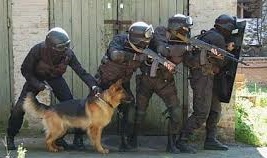 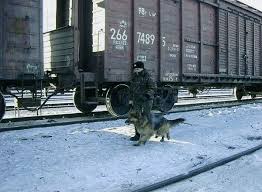 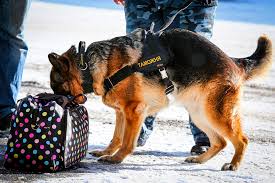 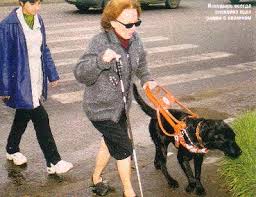 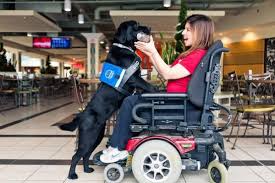 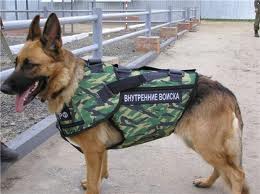 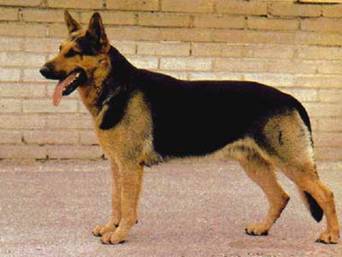 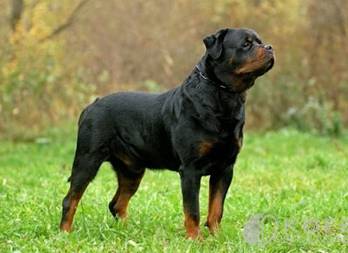 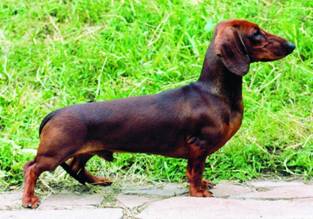 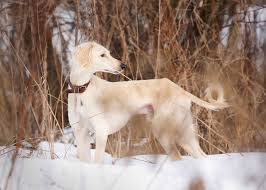 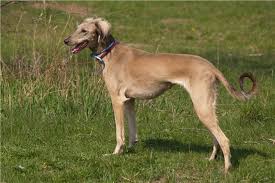 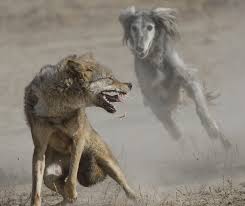 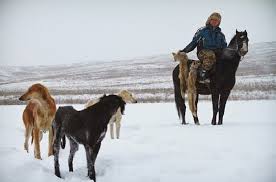 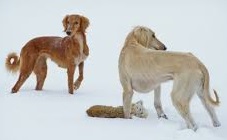